Какими были Гав и щенок?
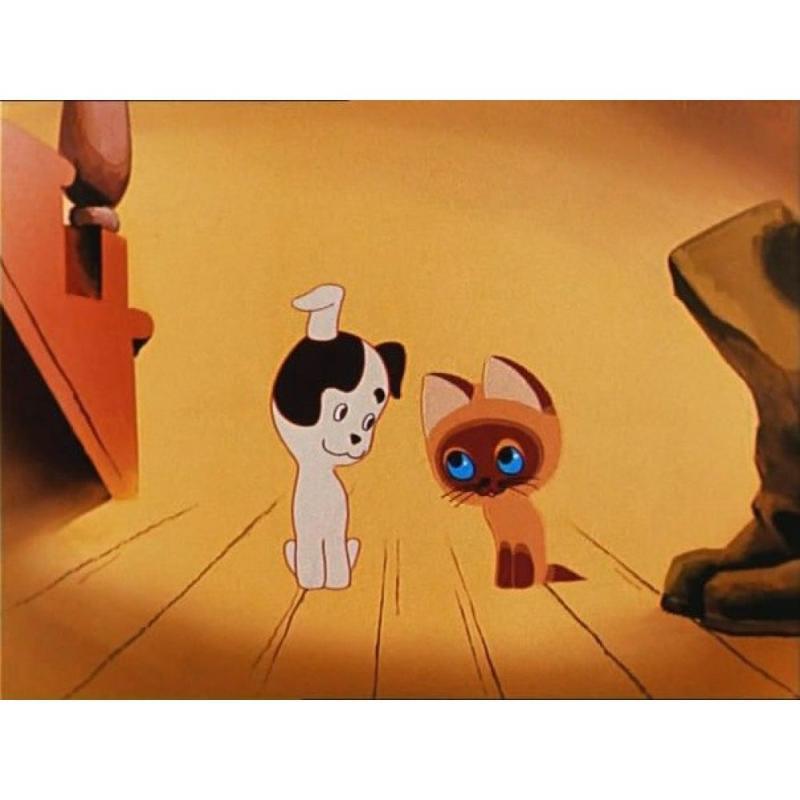 Послушай…
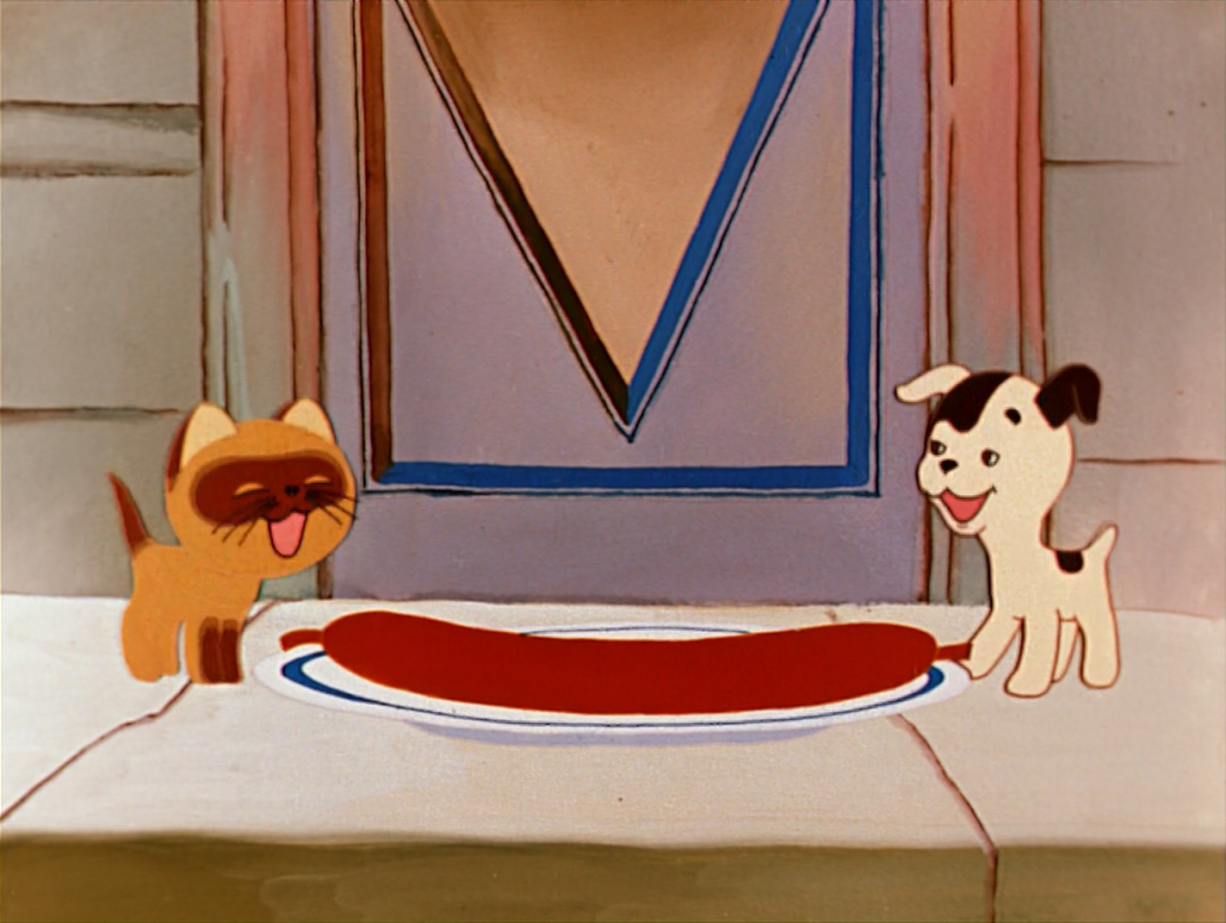 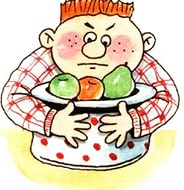 Что было бы,
 если бы Щенок 
и Гав были бы 
жадными?
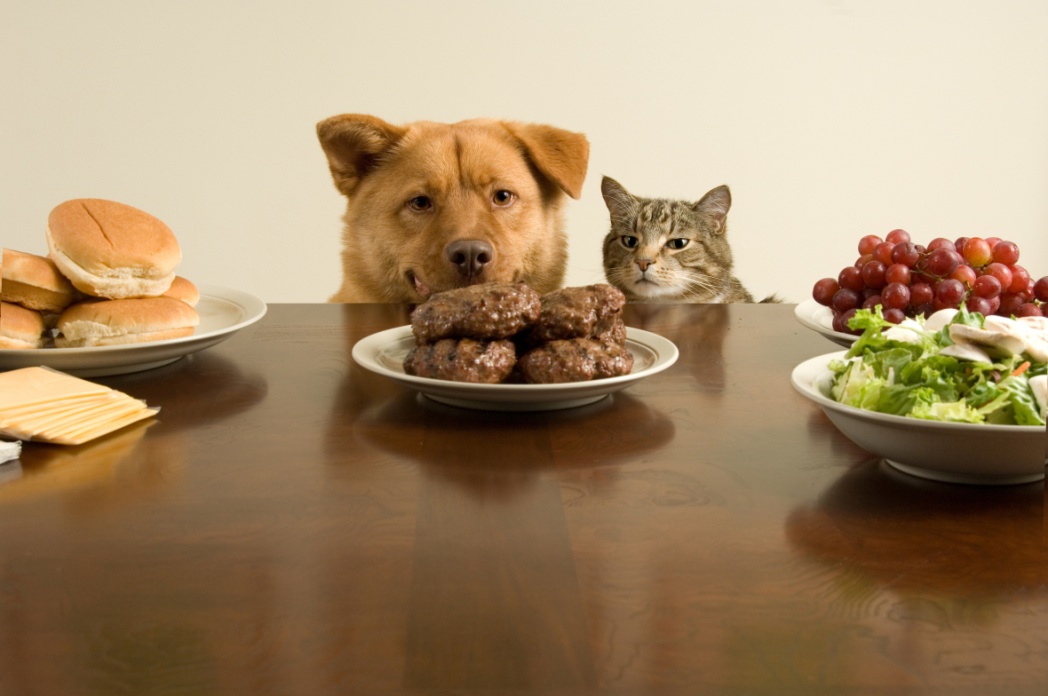 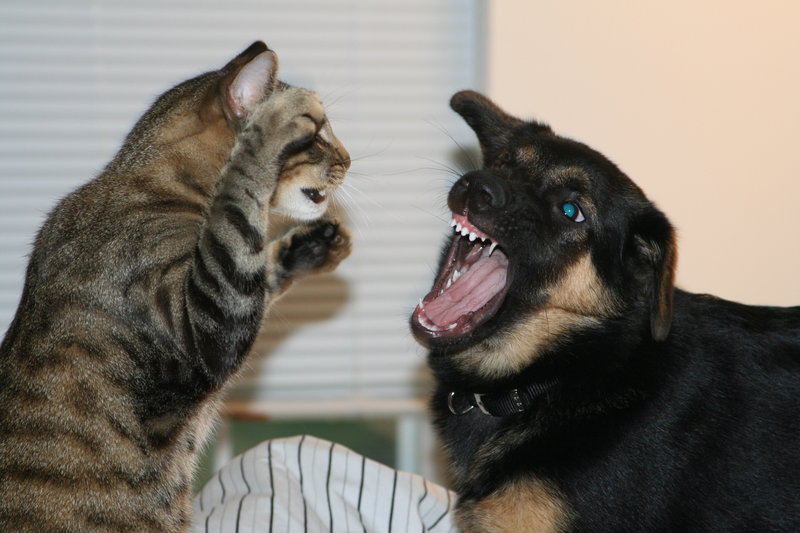 1) Выйдет ли из жадины хороший друг?
Т – нет	Д  – да
1) Поделится ли жадина конфетами с друзьями?
а  – нет	о  – да
1)Стихотворение «Жадина» … .
к  – авторское	н  – народное
1) Кто автор стихотворения «Жадина»?
ю  – Г. Остер	н – Я. Аким
1) Кто не даст покататься на велосипеде?
о  – котёнок Гав	е  – Жадина
1) Произведение «Жадина» … .
л  – стихи	ф – проза
1) «Жадина» это-… .
ь  – прозвище	г  – имя
1) Жадным быть… .
х  – хорошо	з  – плохо
1) Каким лучше быть?
ч  – жадным	я  – щедрым
1) У Жадины … .
! – мало друзей 	?  – много друзей
Так нельзя!